Mezinárodní aktivity pro studenty FAPPZ
10/02/23
International Relations Office (IRO)
prof. Ing. Lenka Kouřimská, Ph.D.
Ing. Radka Krejčí
Ing. Dagmar Brožová
[Speaker Notes: prof. Ing. Lenka Kouřimská, Ph.D.]
Mezinárdní aktivity
Erasmus+
Praktické stáže v zahraničí
Jiná forma stáže
ERASMUS+
Stáž
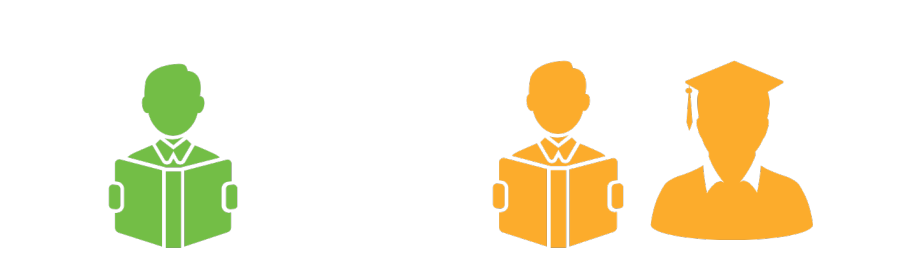 pro všechny studenty
Na jak dlouho?
Až 12 měsíců s financování na každém stupni studia (bakalářské, magisterské, doktorské)

Možnost vyjet do zahraničí opakovaně
Stáž
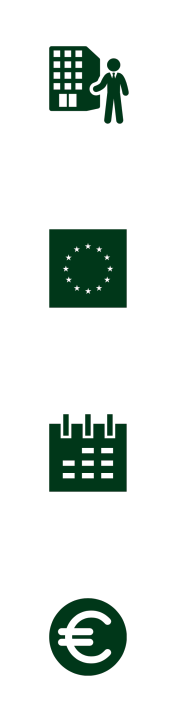 Organizace, sdružení, univerzity, firmy, neziskovky, nevládky, atp.
32 evropských států
aspoň 2 měsíce
Stipendium až 750 €
Stáž
Kam můžu vyjet?
Stipendium se uděluje dle životních standardů dané země a dle délky pobytu
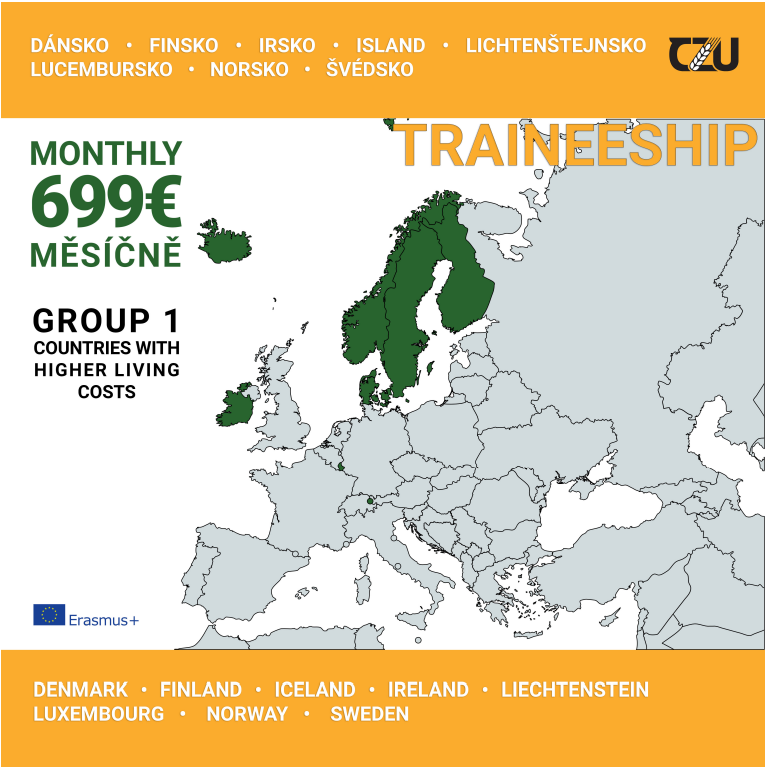 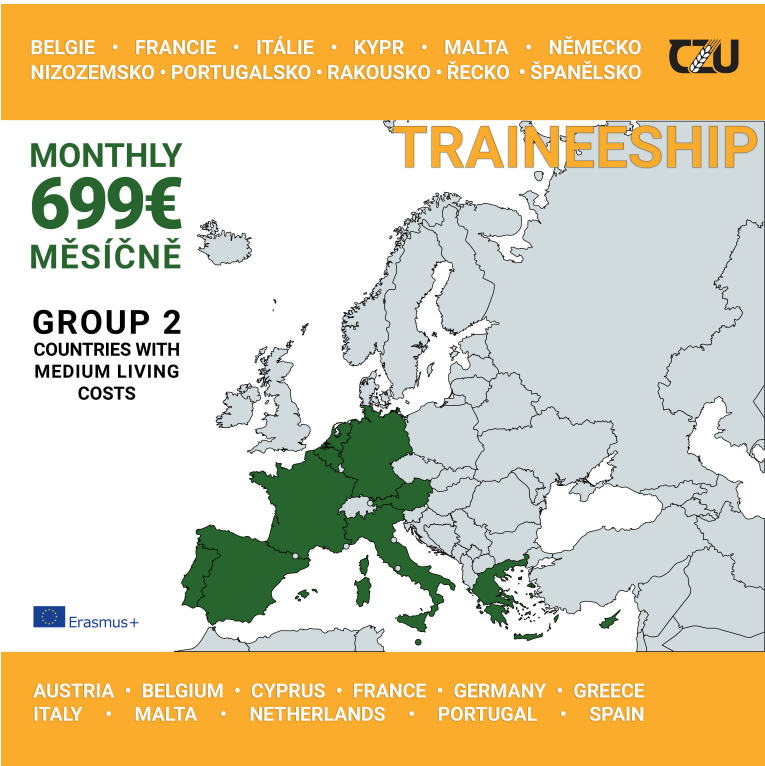 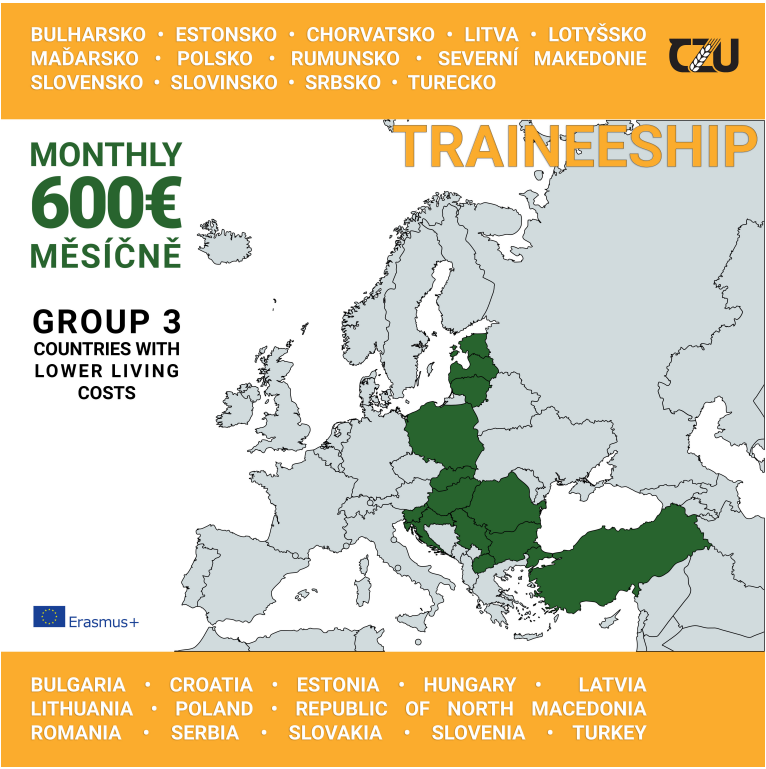 Stáž
Jak se přihlásit?
Otevřené kontinuálně
Stáž
Výběrové řízení
Žádný deadline! Můžeš se přihlásit kdykoliv (ideálně 2-3 měsíce před výjezdem).
Požadované dokumenty
Životopis s kontaktními údaji v angličtině
Motivační dopis v angličtině obsahující: název přijimací organizace, země, předběžný termín stáže a popis práce
Zajisti si souhlas školitele s výjezdem
Stáž
Jak se přihlásit?
Stáž
Kde mohu najít přijímací organizaci?
Můžeš hledat na portálech jako jsou například tyto:
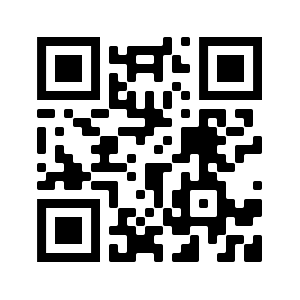 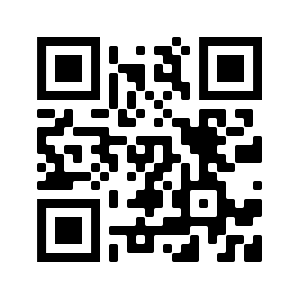 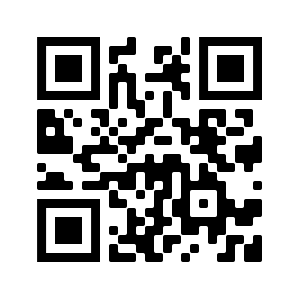 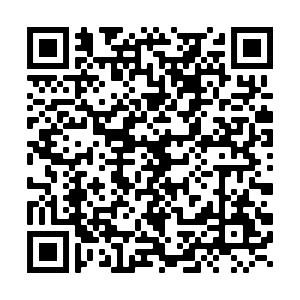 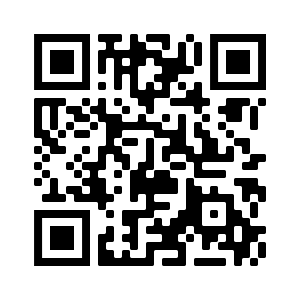 Erasmus
 Commission
Europlacement
Praxisnetwork
Erasmusintern
EDUCA
nebo kontaktuj přijímací organizaci individuálně
Instituce EU a jiné orgány EU se na stáž nepřijímá.
Všechny informace nalezneš zde
International Relations Office (IRO) rektorátu
Ing. Radka Kalousová
Bc. Ondřej Votinský
[Speaker Notes: prof. Ing. Lenka Kouřimská, Ph.D.]
Důvody proč vyjet
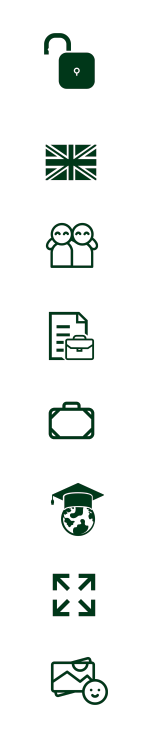 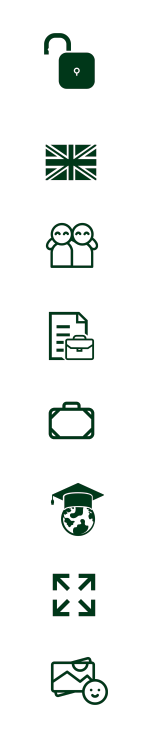 Nezávislost
Cestování
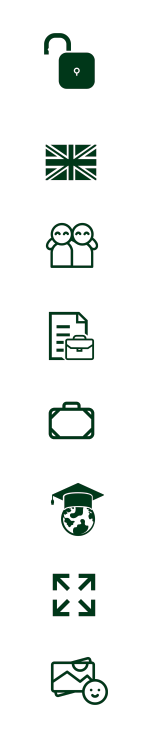 Zlepšení angličtiny
Rozšíření obzorů
Přátelé z celého světa
Vzpomínky na celý život
Životopis
Erasmus +
Erasmus praktická stáž
Najdi si organizaci v zahraničí. 
Informuj na fakultě IRO o tvém zájmu vyjet na pracovní stáž (zašli CV + motivační dopis)
Připrav si Přihlášku a Learning Agreement na pracovní stáž (tzv. dohodu o stáži) a zašli na fakultní IRO
LA podepisuješ ty, fakultní IRO, přijímající organizace a Zahraniční oddělení rektorátu. 
Pojisti se u ERV pojišťovny pro studenty.
Zašli Zahraničnímu oddělení rektorátu podepsanou přihlášku, LA, prohlášení a ERV pojištění.
Jiná forma stáže
Praktická stáž
Najdi si organizaci v zahraničí a zdroj, ze kterého budeš financován
Informuj na fakultě IRO o tvém zájmu vyjet na pracovní stáž (zašli CV + motivační dopis)
Připrav si Short Term Mobility Form na pracovní stáž (tzv. dohodu o stáži) a zašli IRO
Short Term Mobility Form podepisuješ ty, fakultní IRO, přijímající organizace 
Pojisti se u ERV pojišťovny pro studenty a zašli pojištění na fakultní IRO před výjezdem